Etudier les données prises par le détecteur LHCb
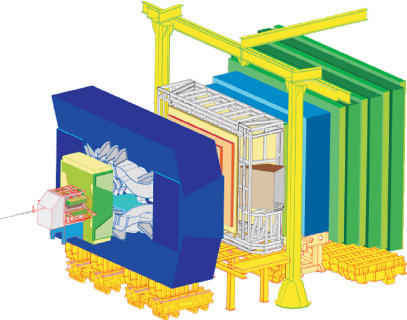 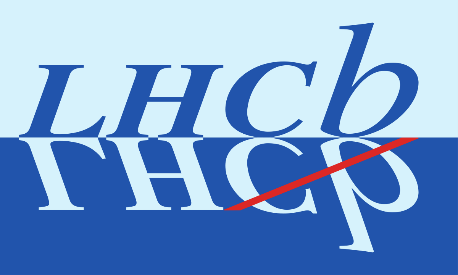 MasterClasses 2024 @ Colmar
Des données à analyser ?
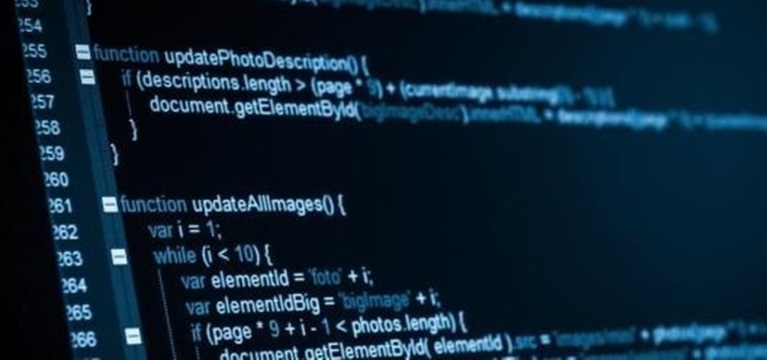 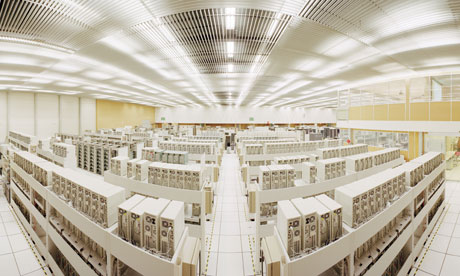 Centre informatique
des 0 et des 1
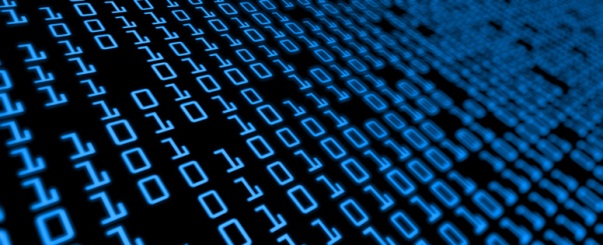 Données analysables par les physiciens
 Étude quantitative
LHCb
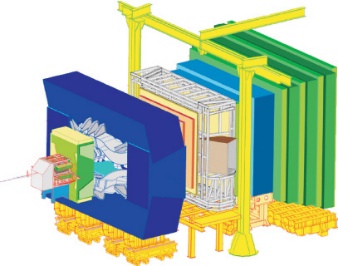 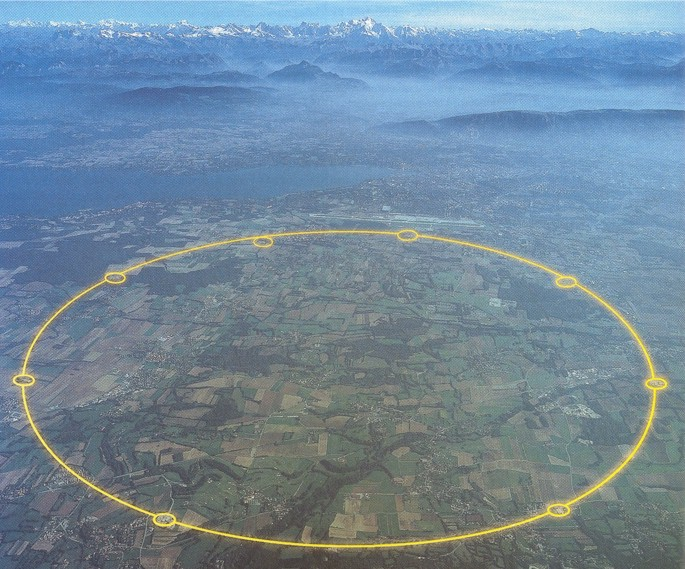 Données analysables par des lycéens
 Étude qualitative
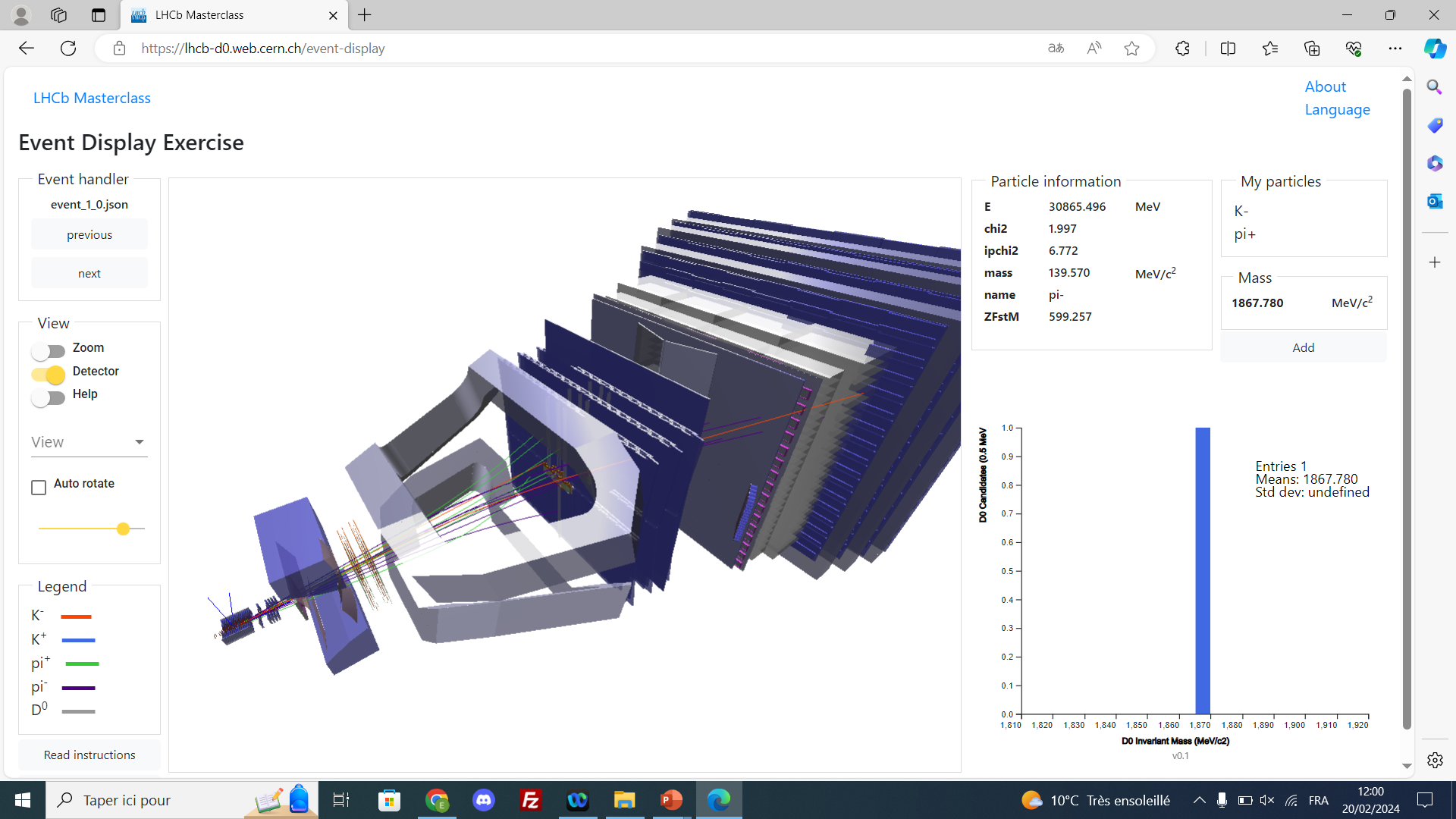 LHC
Démarrer le programme de visualisation
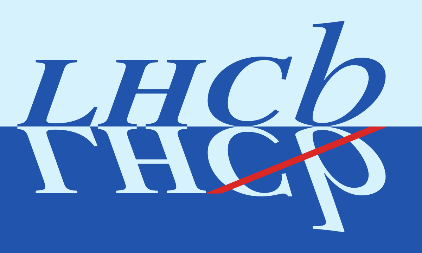 Cliquez sur l’icône LHCb qui se trouve sur le bureau.
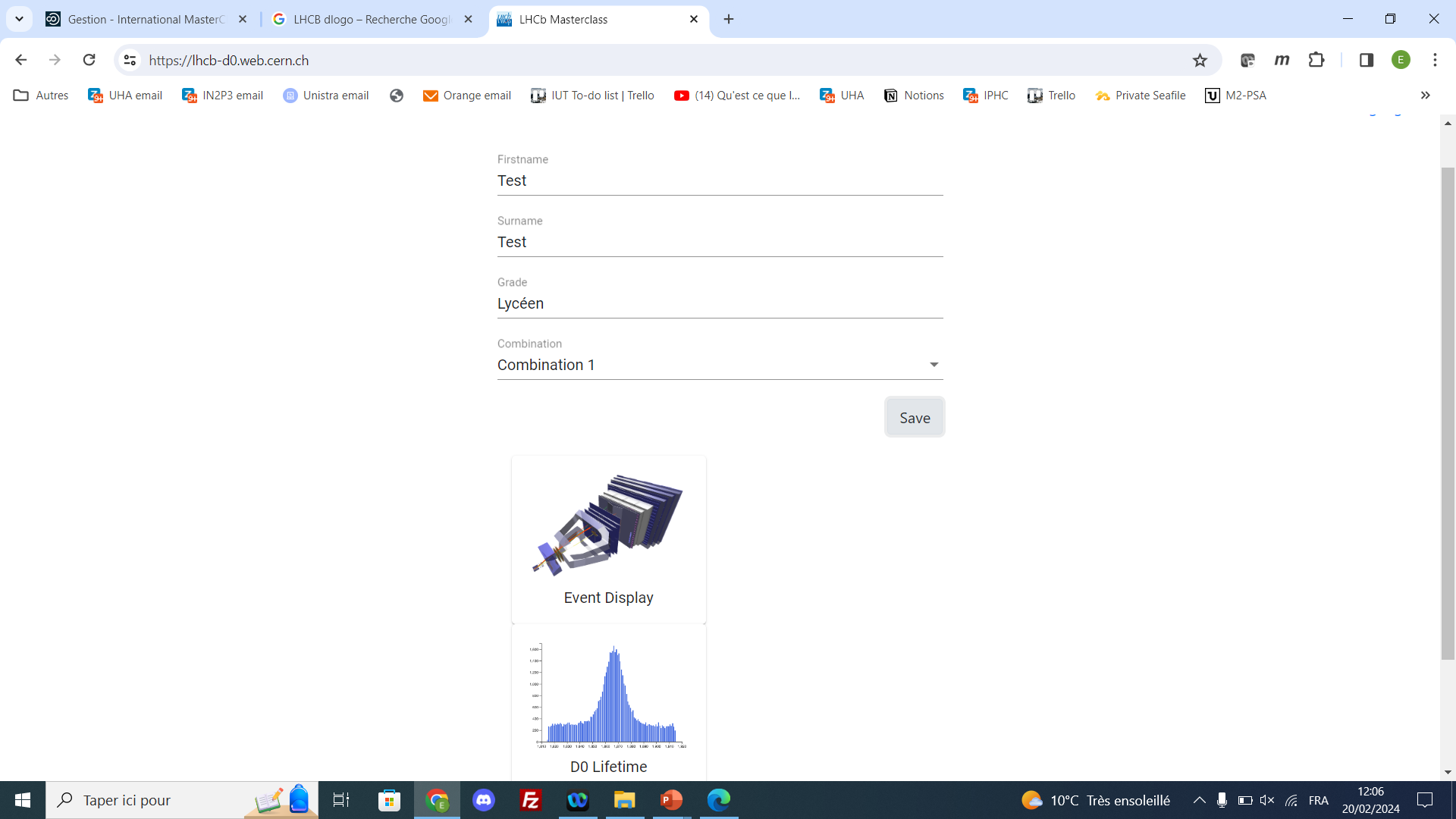 Remplissez la page web de la manière suivante : 
Firstname & Surname = « Test »
Grade = Lycéen
Combination 1

Appuyez sur Save.

Appuyez sur Event Display.
3
Prise en main du programme de visualisation
Evènement en cours
Vue du détecteur LHCb en 3D
Propriétés de la trace sélectionnée
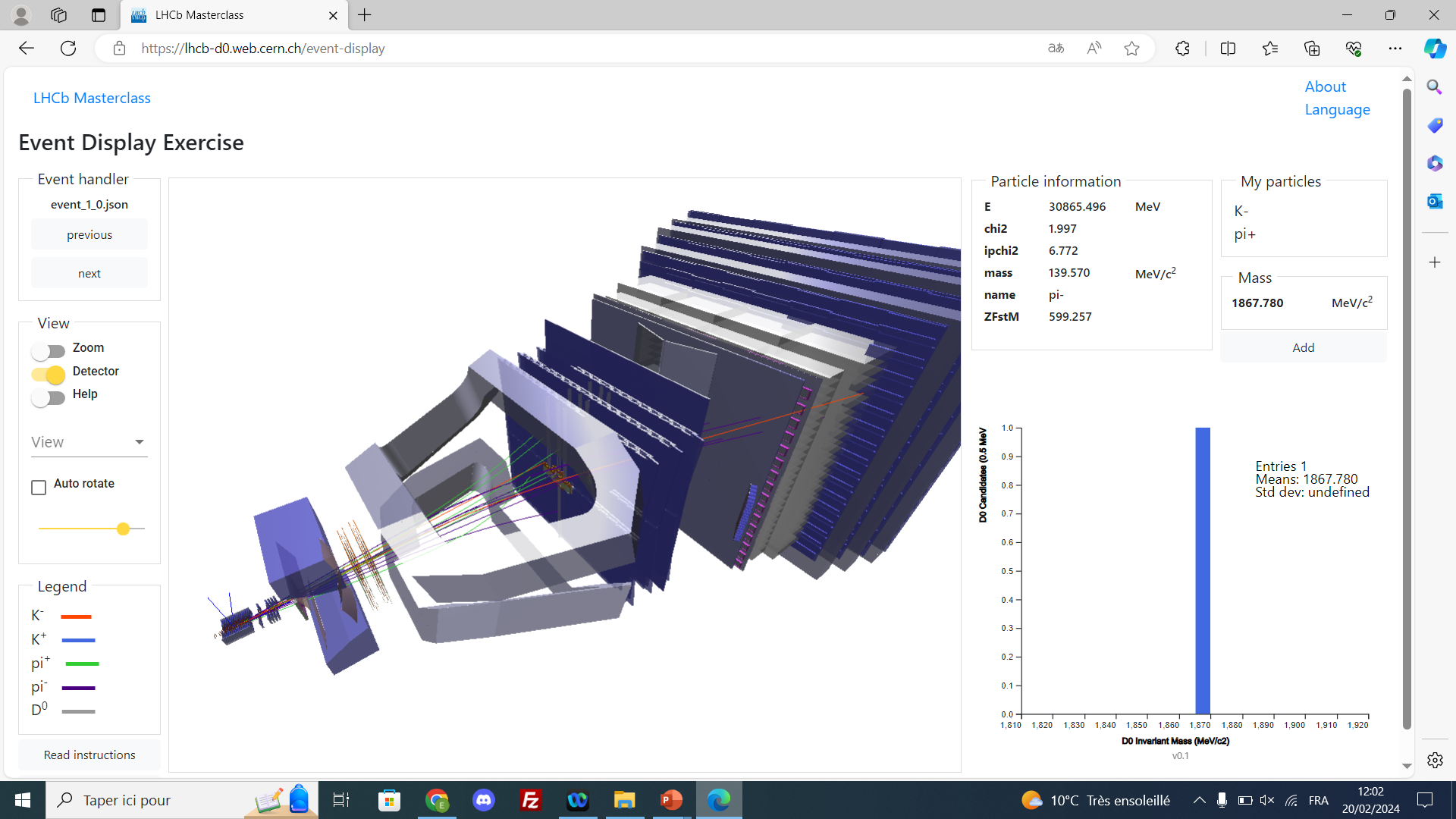 Changement de vue
Histogramme de la masse reconstruite des candidats D0
4
Première partie : 

Comment voir le détecteur en 3D ?

(sans lunette 3D)
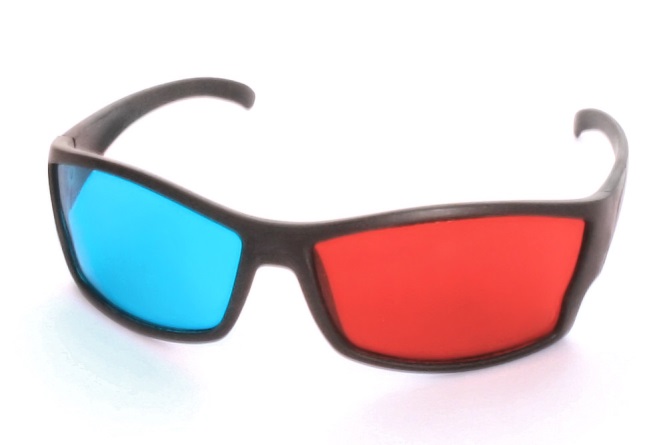 5
Les éléments de détection
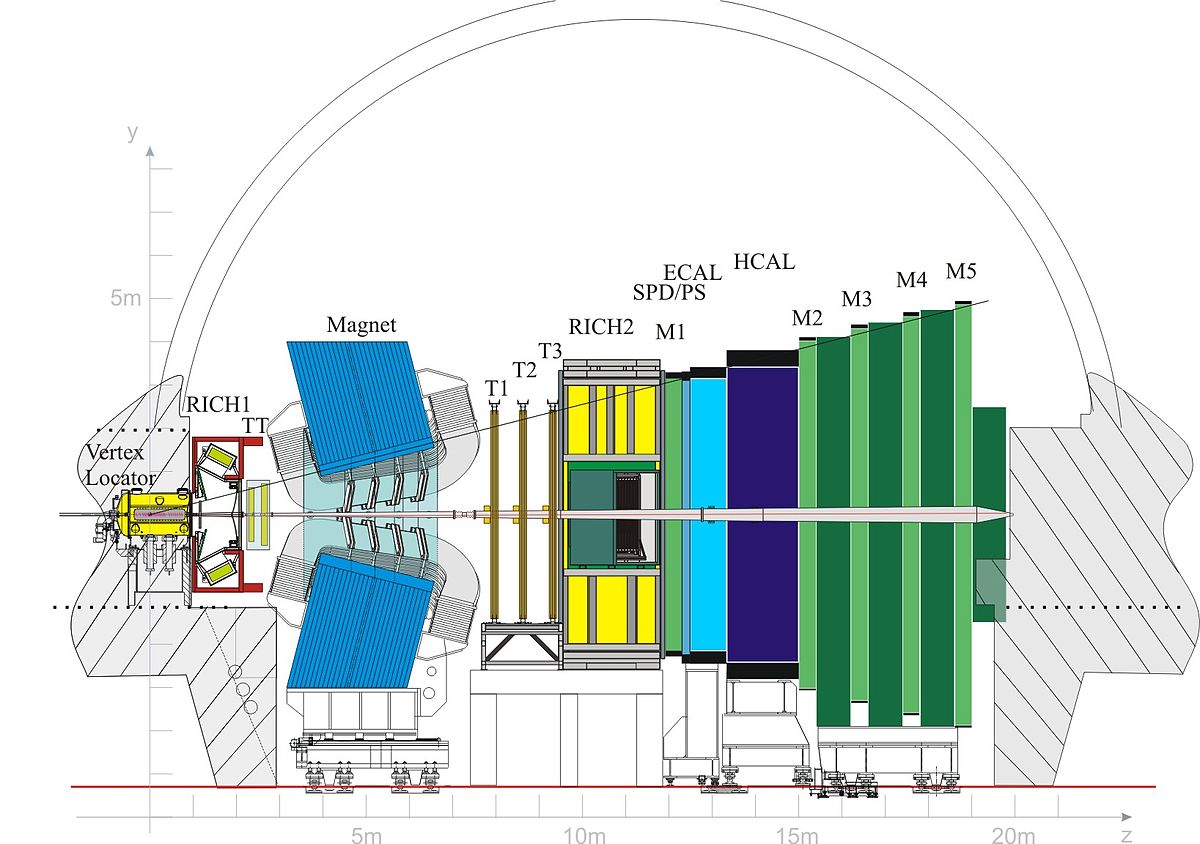 6
Naviguer dans le détecteur
Possibilité de zoomer
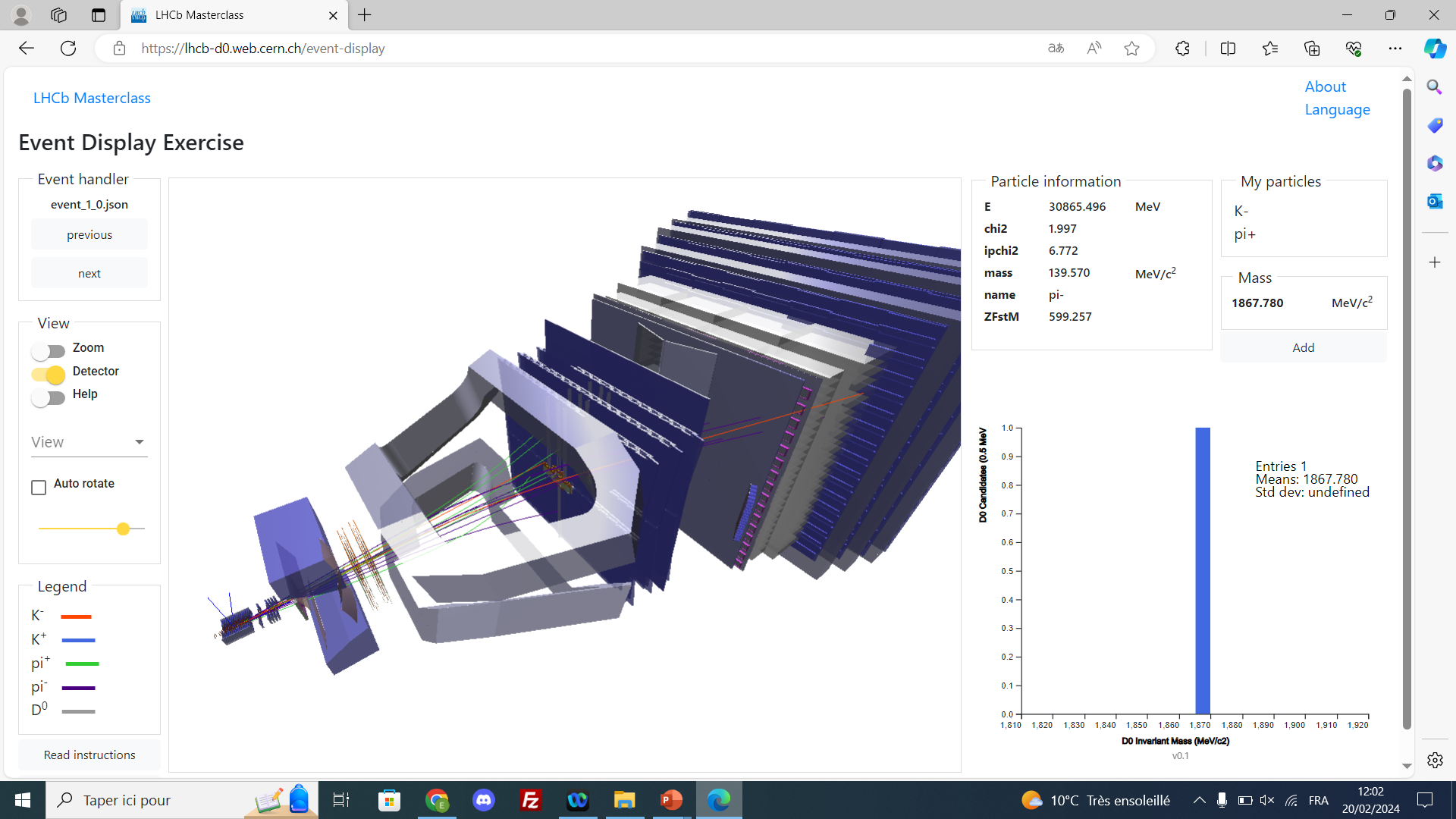 1. Cliquez sur la vue 3D du détecteur
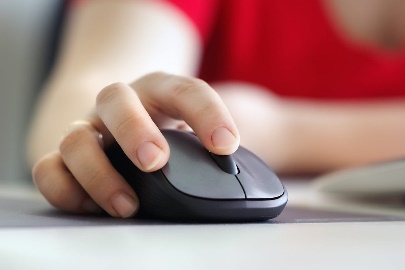 2. Jouez avec la molette de la souris pour zoomer ou dézoomer.
7
Naviguer dans le détecteur
Possibilité d’effectuer des rotations
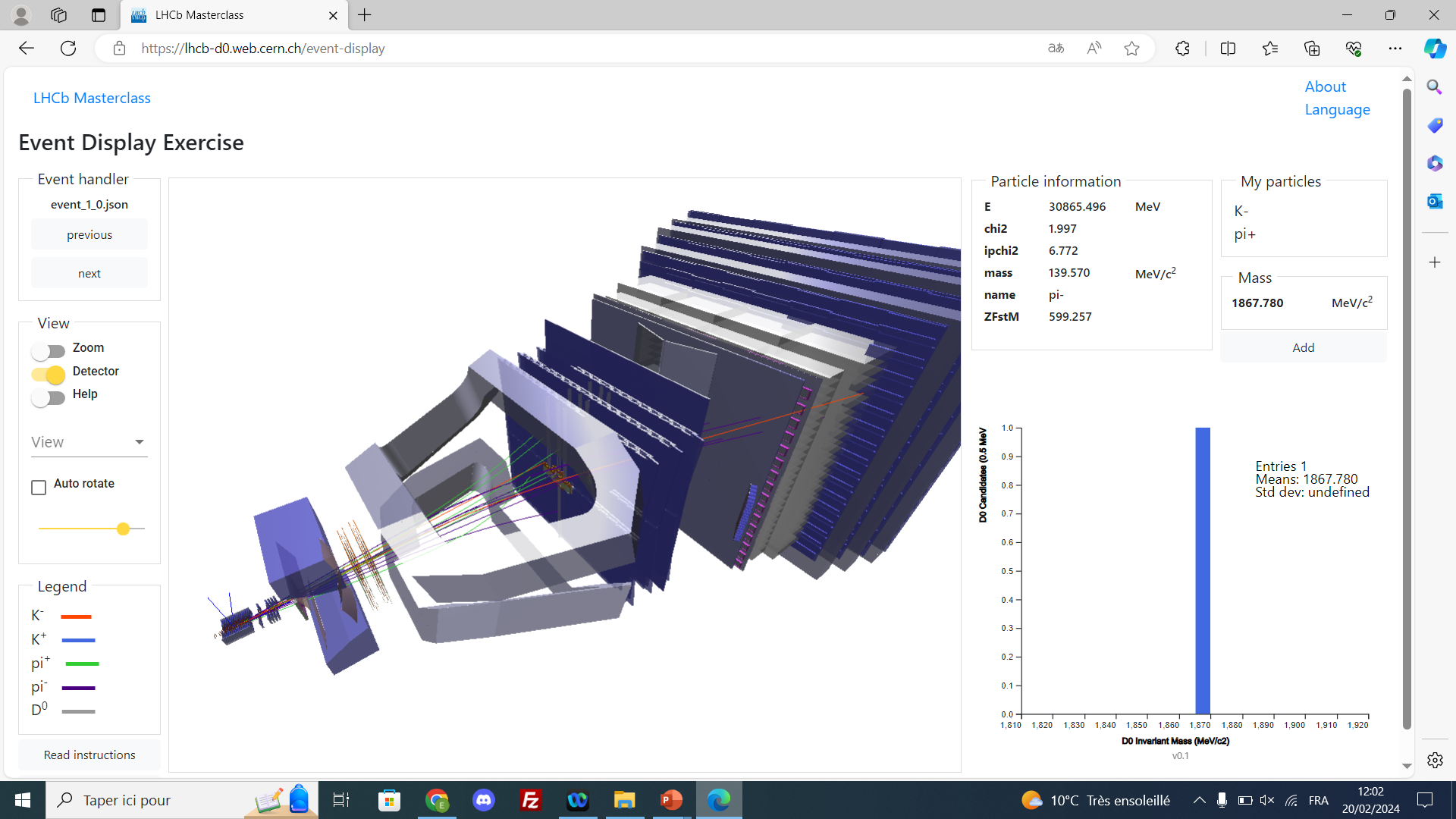 1. Cliquez sur la vue 3D du détecteur
2. Laissez appuyer sur le bouton gauche de la souris + bougez la souris.
8
Naviguer dans le détecteur
Possibilité d’effectuer des translations
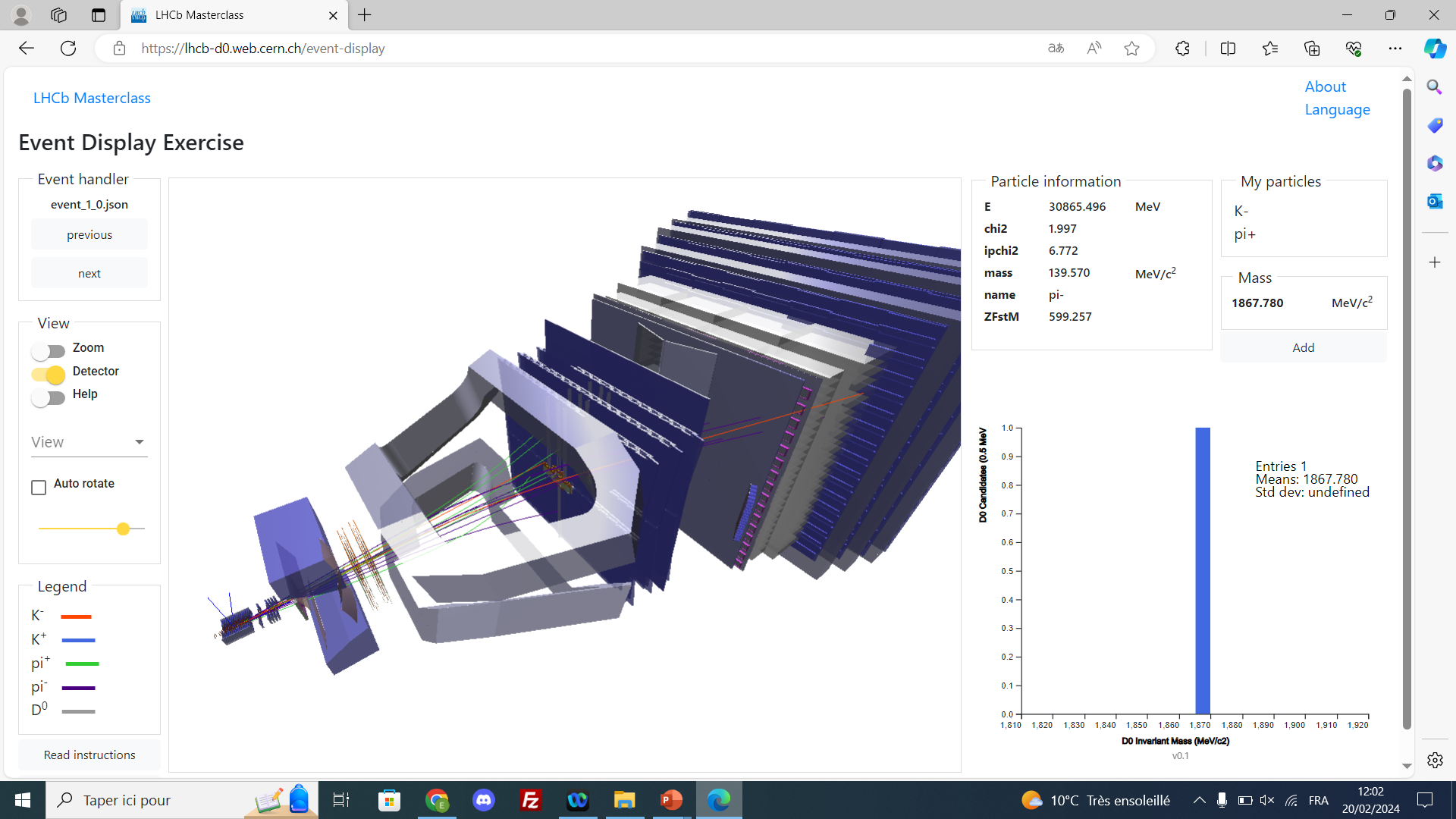 1. Cliquez sur la vue 3D du détecteur
2. Touche « MAJUSCULE » appuyée + bouton gauche appuyé de la souris + mouvement de souris.
9
Naviguer dans le détecteur
Choisir une vue particulière du détecteur
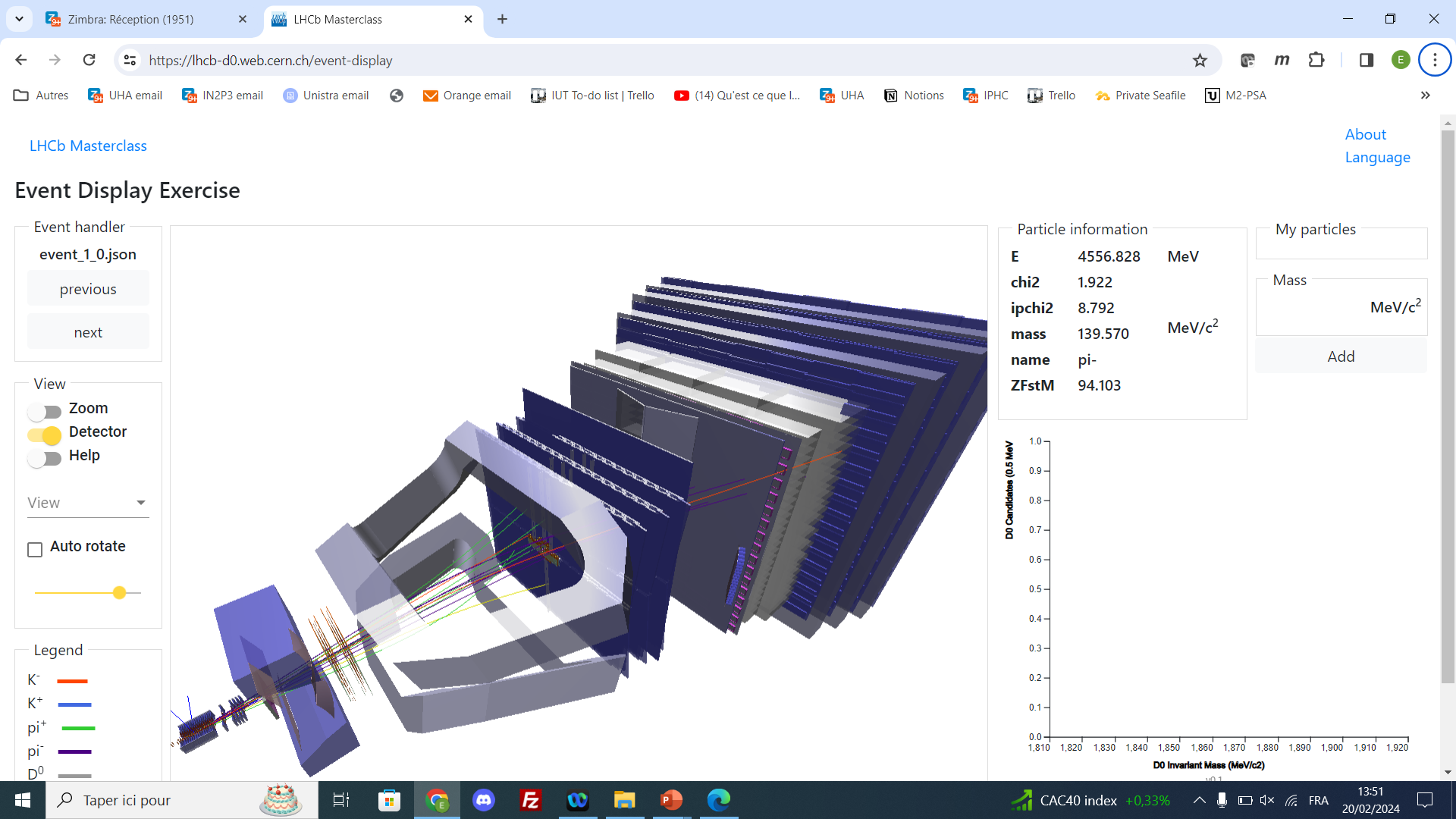 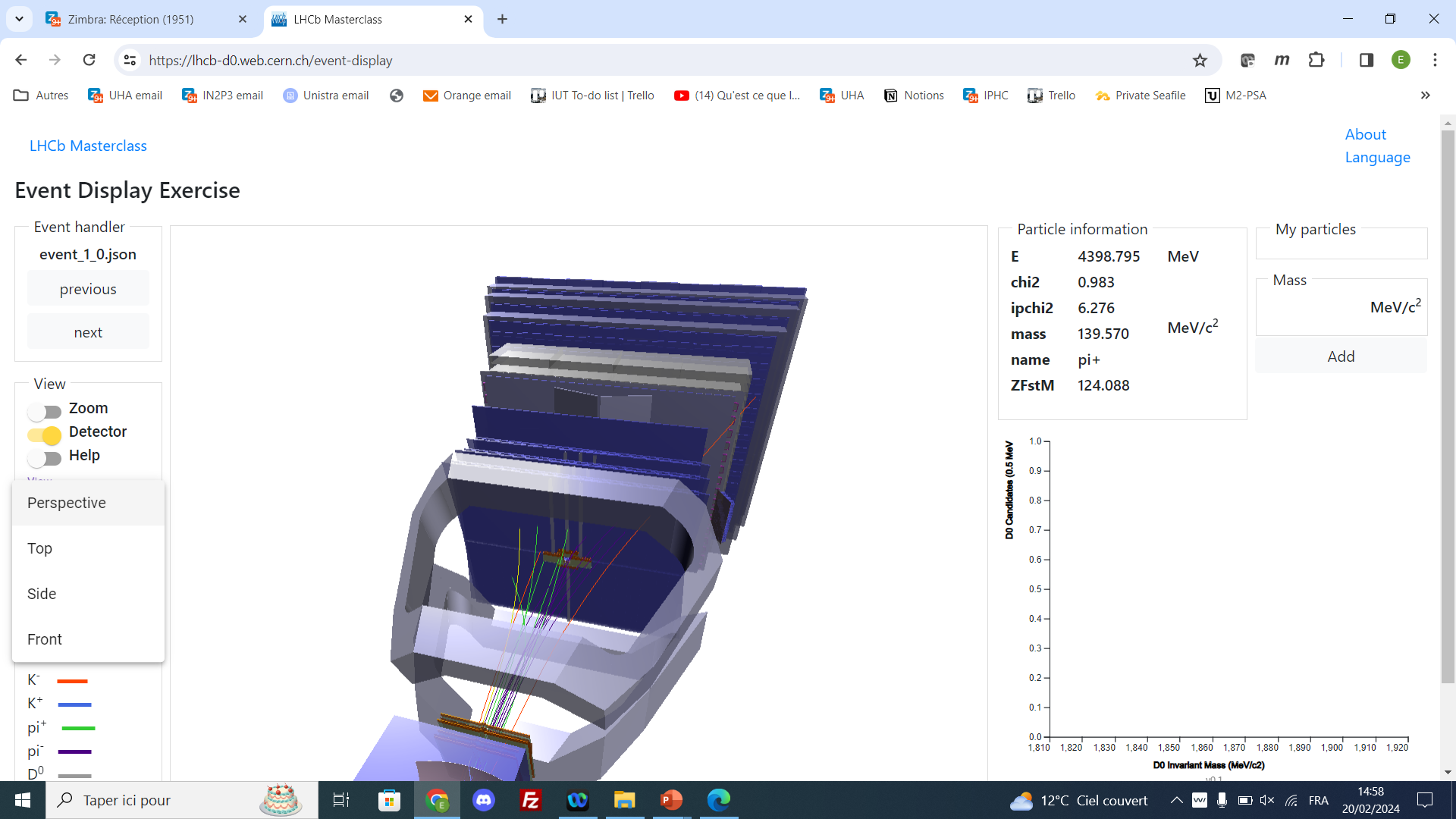 Vue du début = RESET
Vue du dessus
Vue de côté
Vue de face
10
Deuxième partie : 

Qu’est-ce qu’a vu le détecteur ?
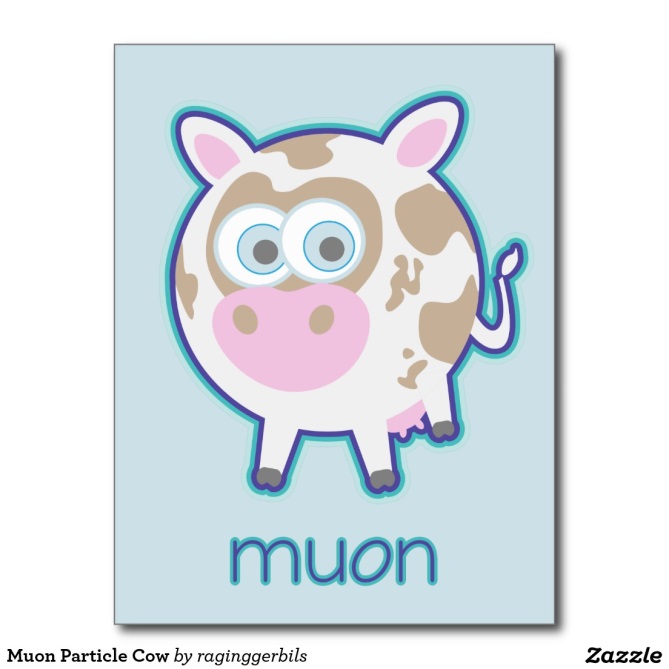 11
Les traces reconstruites
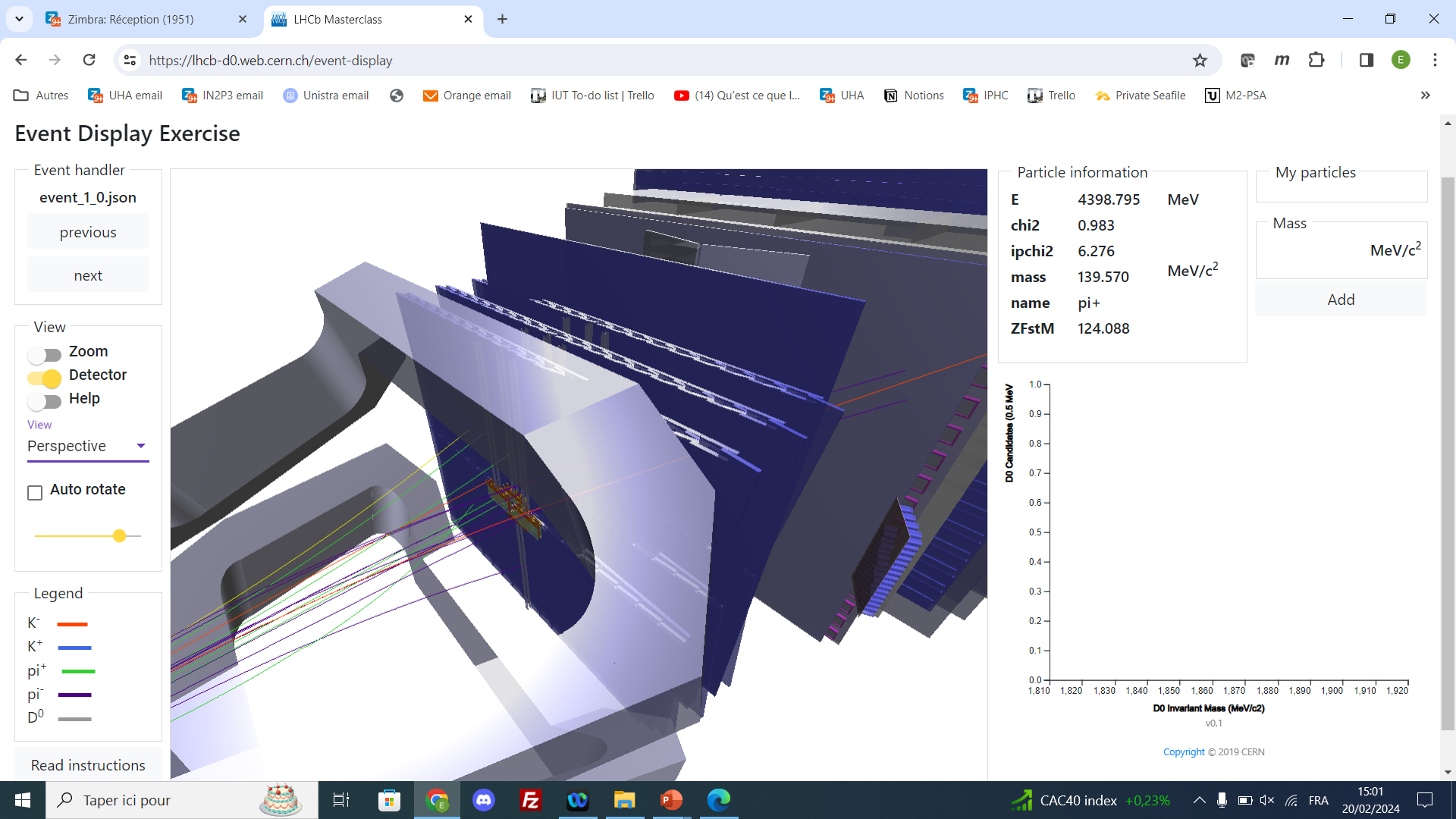 Traces
+ identification réalisée par le RICH
Erreur: le D0 ne laisse pas de traces
12
Les traces reconstruites
Quelques conseils pour mieux observer les traces :
Ajouter un effet de transparence sur le détecteur
Masquer totalement le détecteur
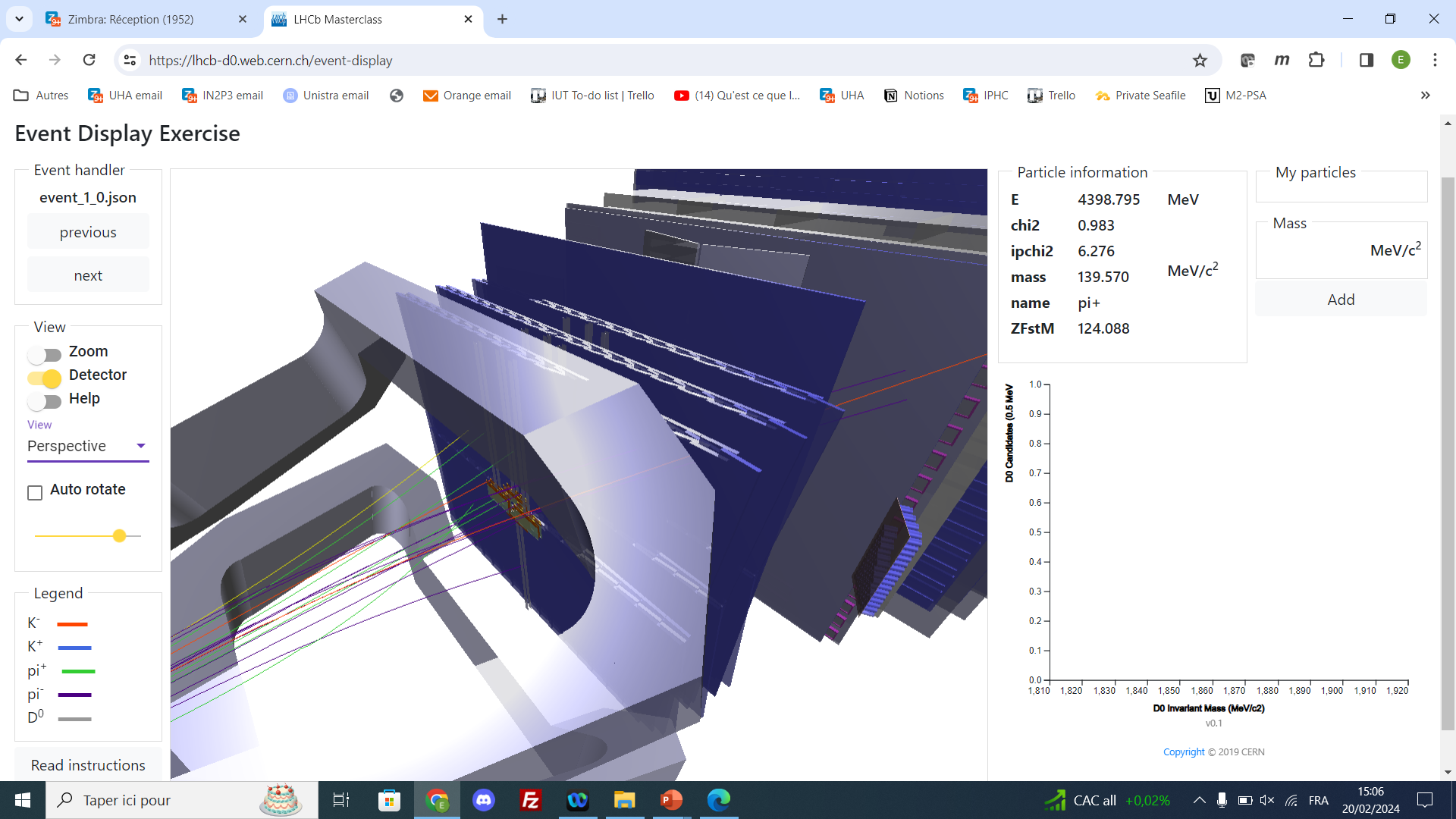 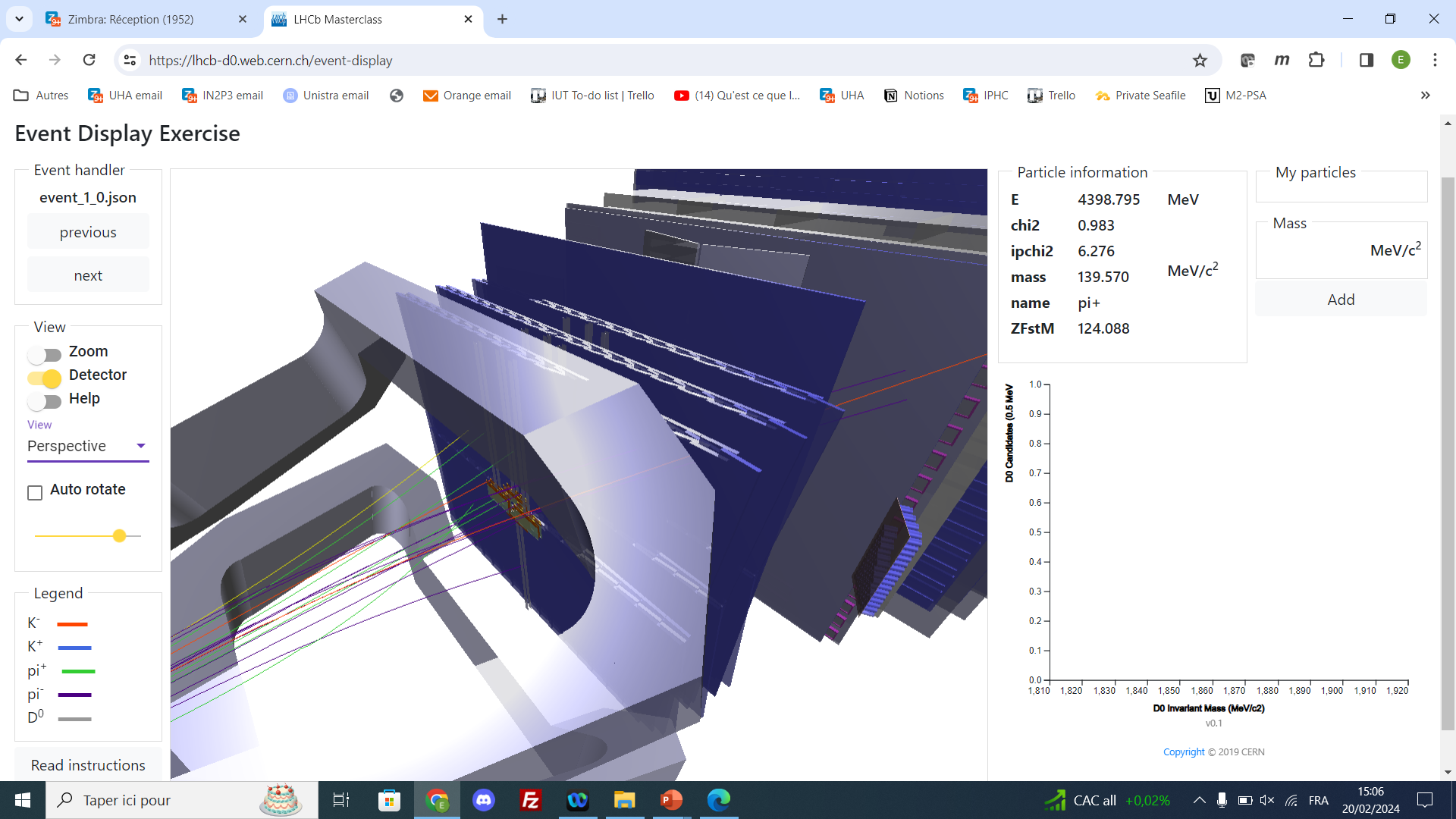 13
Les vertex déplacés
Comment observer les vertex déplacés ?
Méthode 1 : zoomer sur le Vertex Locator (VELO)
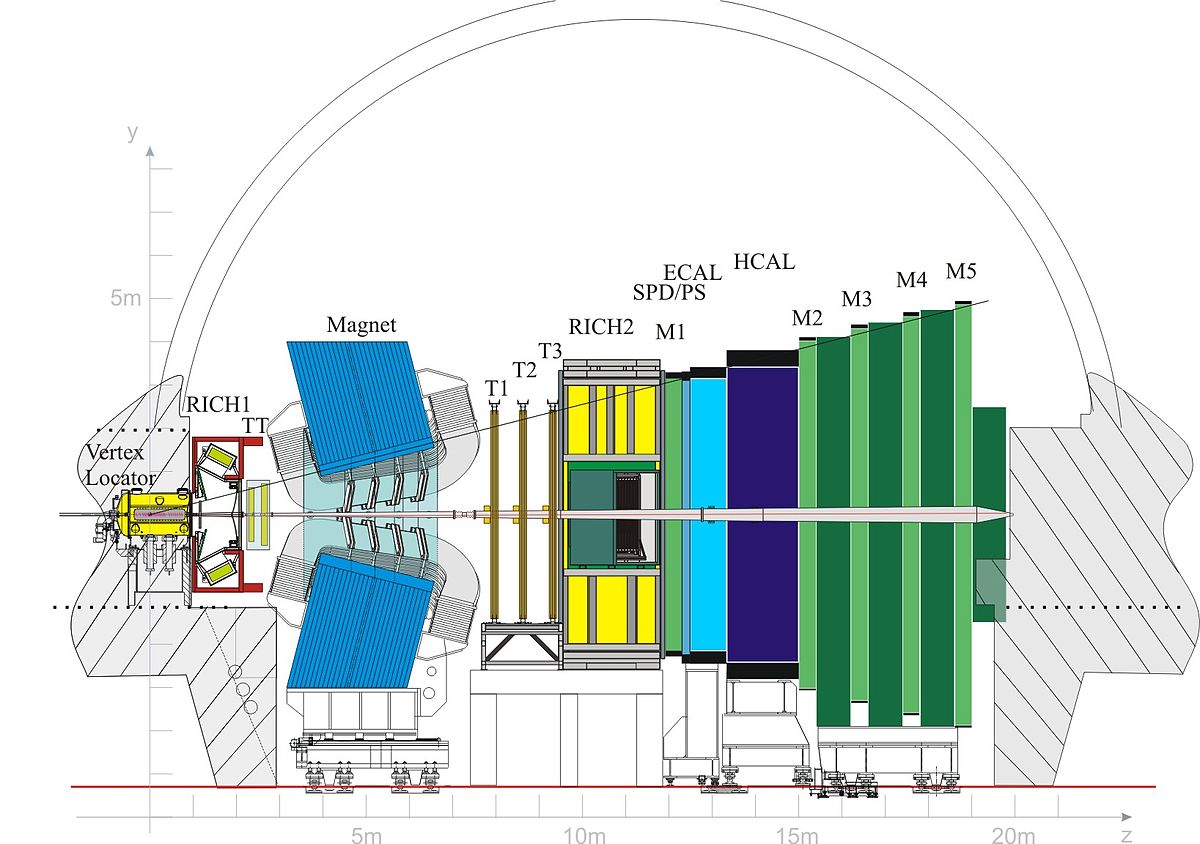 Retour d’expérience : pas pratique !!
14
Les vertex déplacés
Comment observer les vertex déplacés ?
Méthode 2 : utiliser le zoom automatique sur le VELO
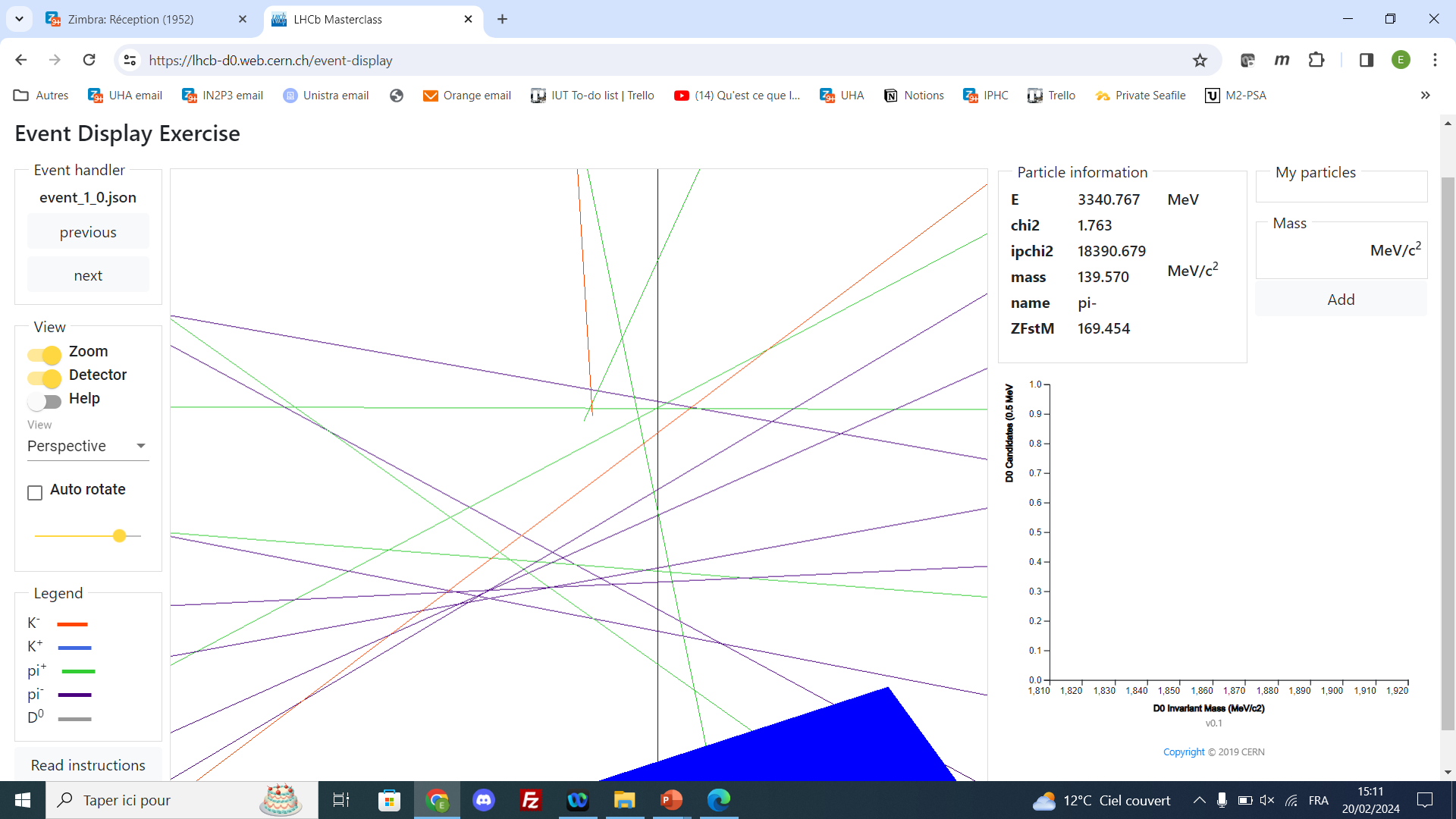 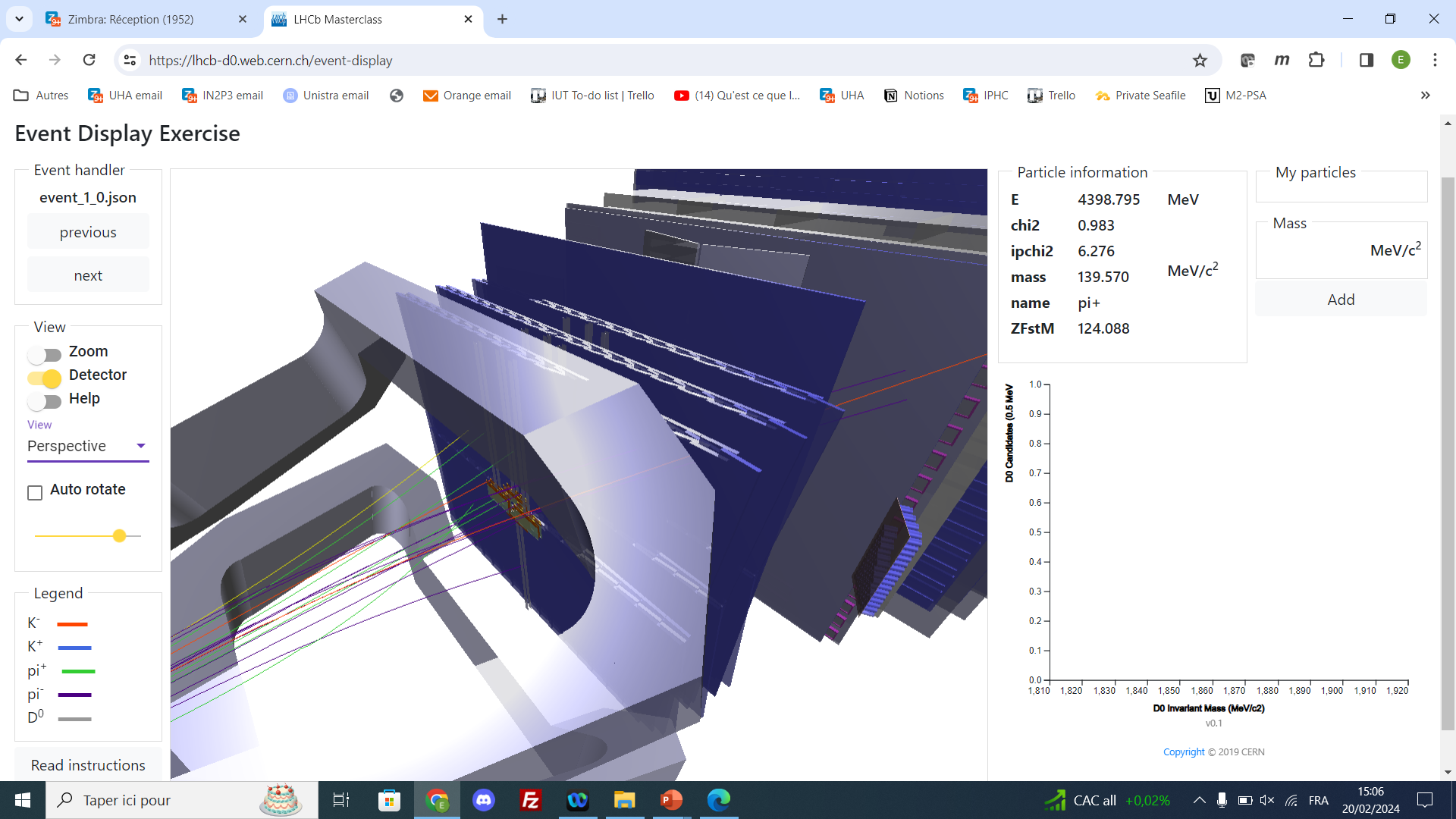 15